MICROSOFT OFFICE 365
Estudiantes 
Unidad Educativa Fiscal 
Los Shyris
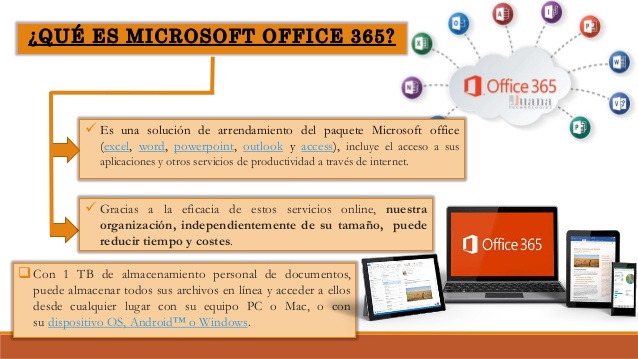 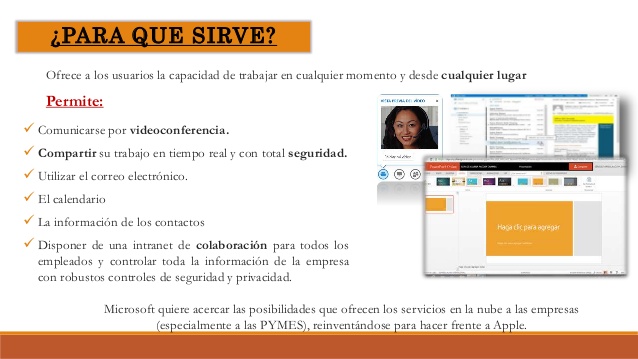 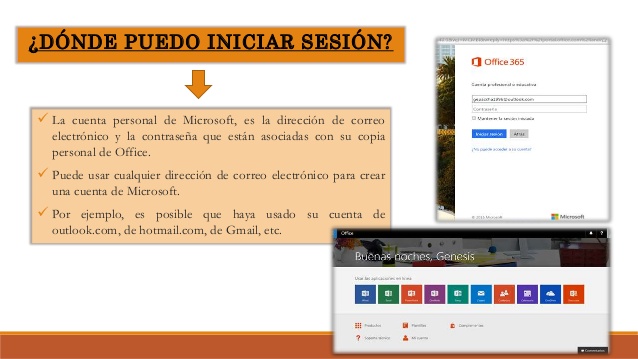 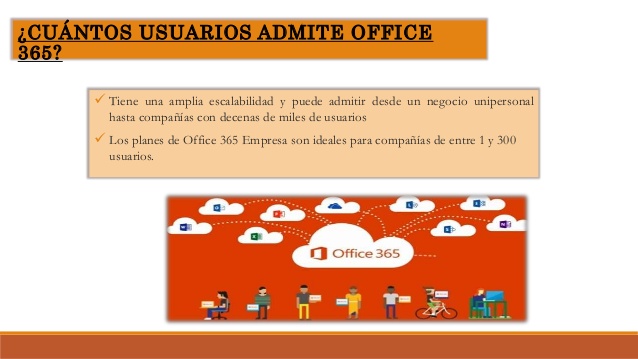 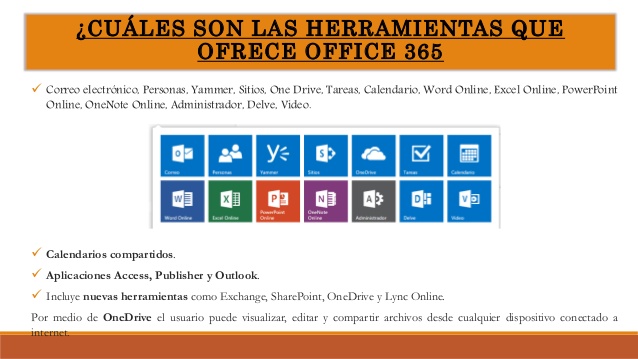 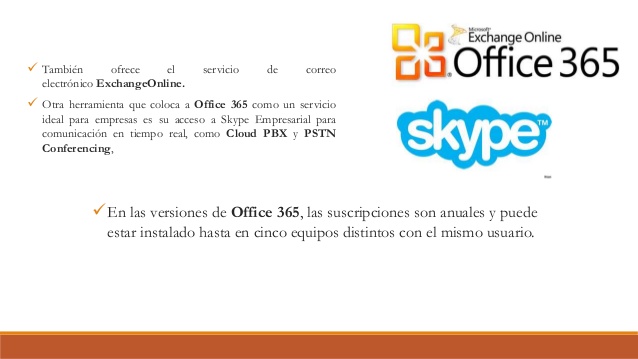 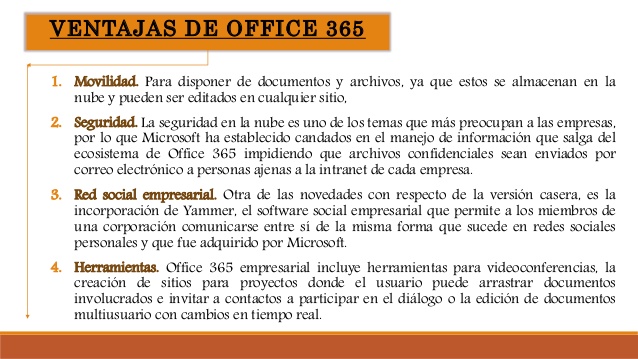 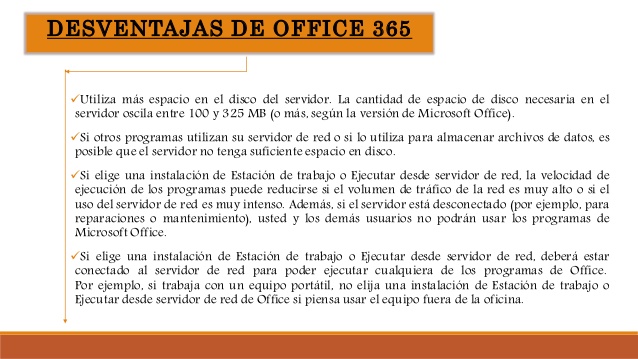